The Progressive Presidents
In 1901, Republican President William McKinley was assassinated...
…Vice President Theodore Roosevelt became president
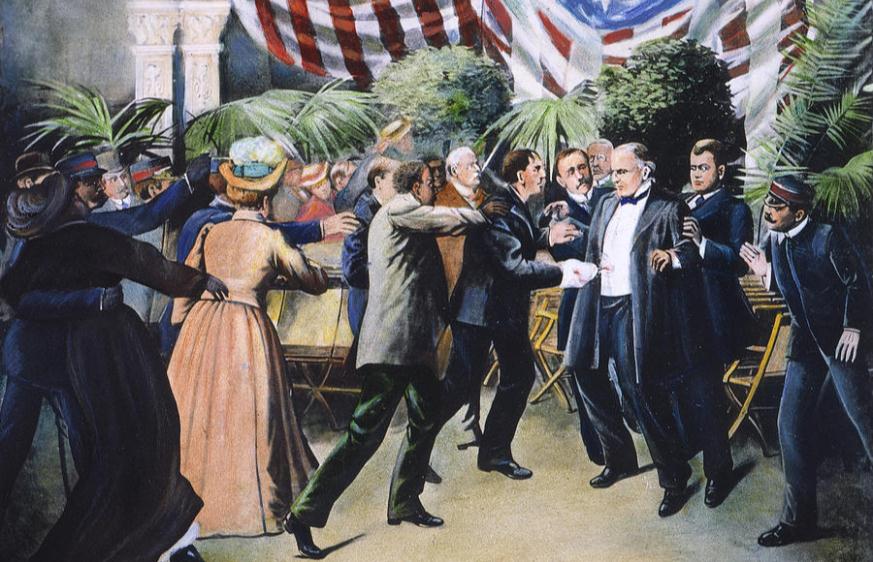 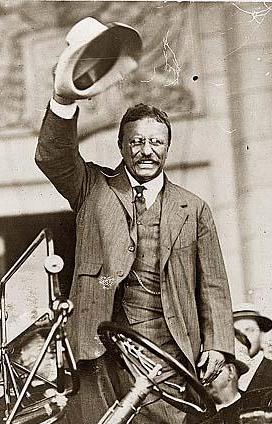 Theodore Roosevelt was a different kind of president because he thought the gov’t ought to take responsibility for the welfare of the people
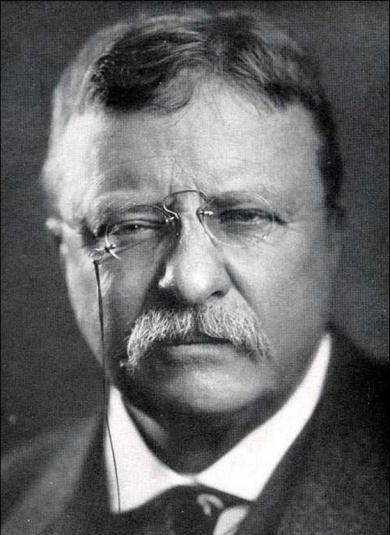 “It is the duty of the president to act upon the theory that he is the steward of the people, and…to assume that he has the legal right to do whatever the needs of the people demand, unless the Constitution or the laws explicitly forbid him to do it”
The “bully pulpit”…..
Theodore Roosevelt was a different kind of president because he thought the gov’t ought to take responsibility for the welfare of the people
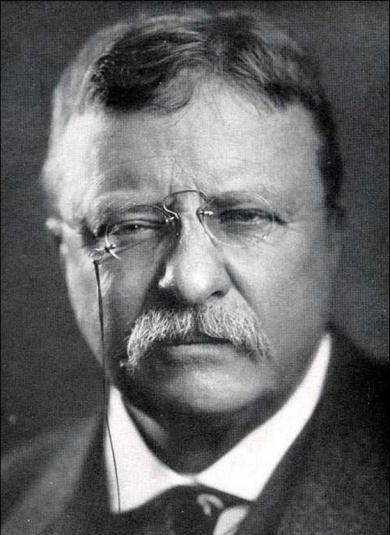 In 1902, TR negotiated a “Square Deal” between striking anthracite coal miners and management
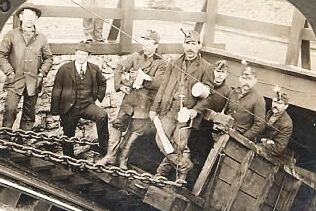 [Speaker Notes: In 1902, the United Mine Workers went on strike to demand higher pay & an eight-hour work day
(a) The anthracite coal strike lasted 11 months & threatened the nation as winter approached 
(b) Unlike the Gilded Age presidents, TR did not side with the owners & break up the strike
(c) TR forced both sides to arbitrate or face gov’t seizure of the coal mine
(d) The result was a “square deal” for labor (higher wages) & owners (no formal recognition of the union)]
Throughout the Gilded Age, laissez-faire policies by the national government led to powerful monopolies and unfair working conditions for laborers
Congress created the Interstate Commerce Commission (ICC) in 1886 to regulate railroads…
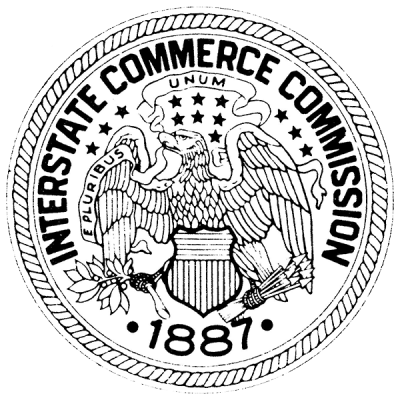 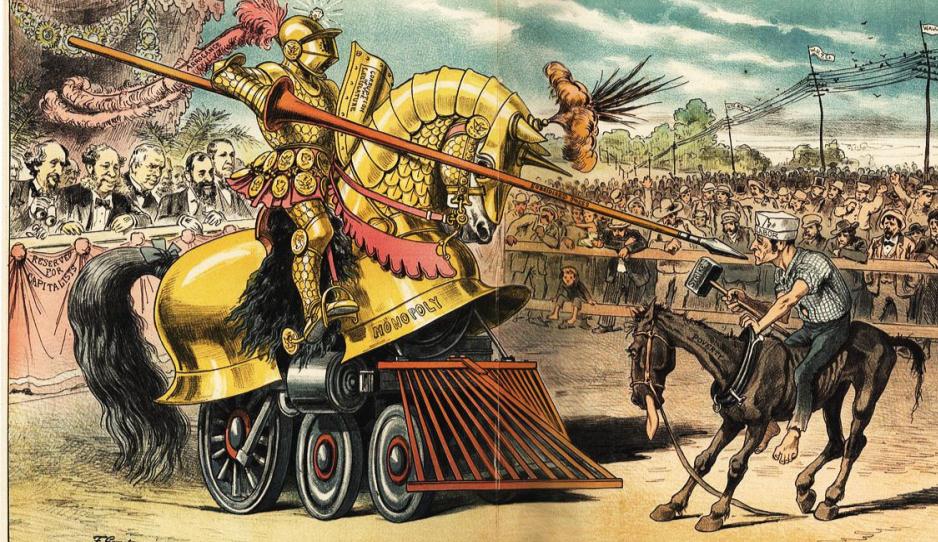 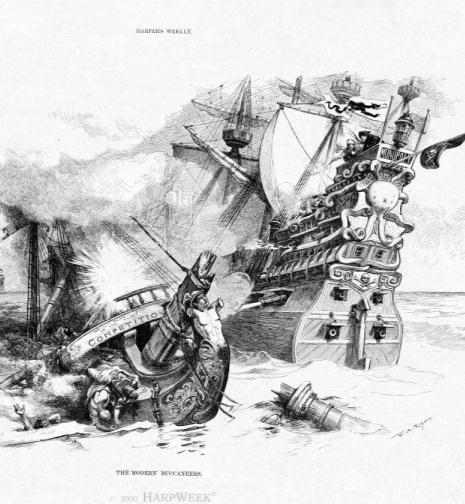 …and passed the Sherman Anti-Trust Act in 1890 to regulate companies that restrict trade
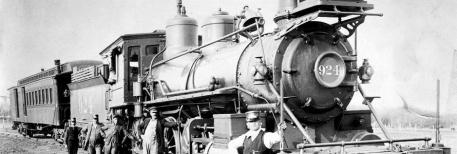 But neither was used to control monopolies during the Gilded Age
REGULATION
Roosevelt was the first president to regulate big business and break up corporate monopolies
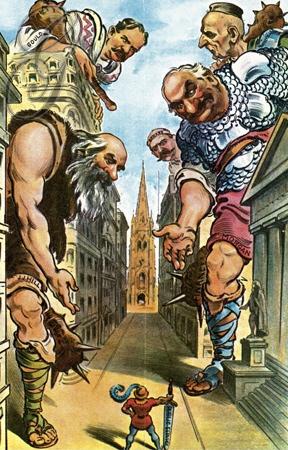 He became known as a “trustbuster” when he used the Sherman Anti-Trust Act to break up the Northern Securities Company in 1902
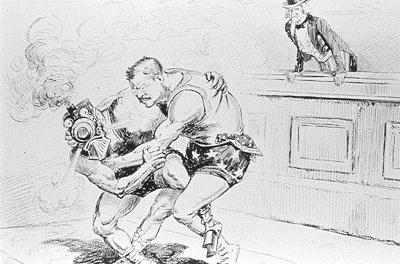 But, he saw the benefit of efficient monopolies, but wanted to control bad trusts
TR “busted” 25 other corporate monopolies during his presidency
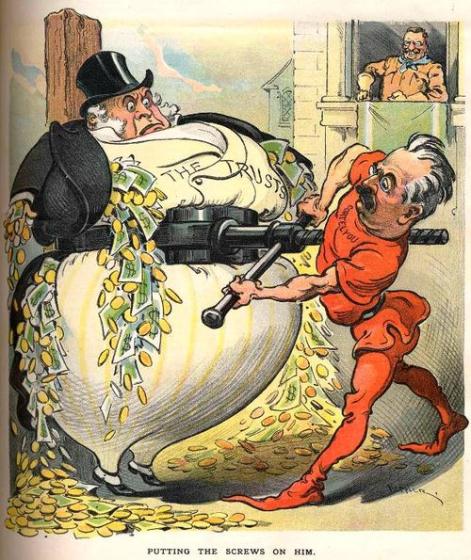 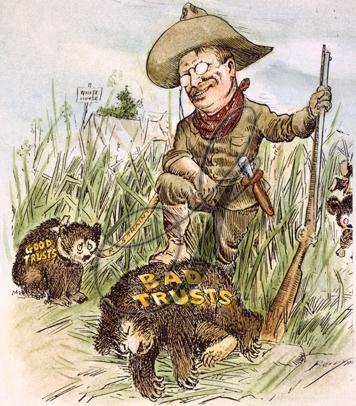 RESTRAINT
When Upton Sinclair wrote The Jungle in 1906, President Roosevelt pressured Congress to create consumer safety laws
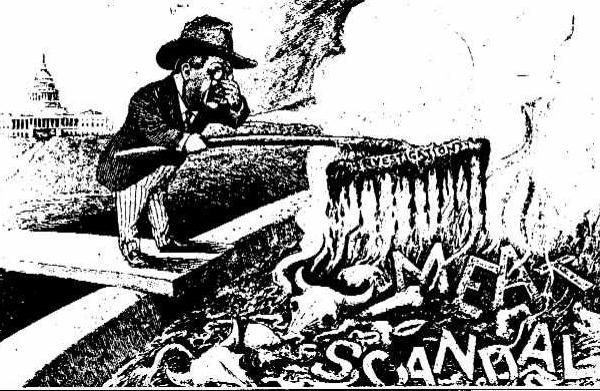 Congress passed the Meat Inspection Act in 1906
Congress passed the Pure Food and Drug Act in 1906 to ban harmful products and end false medical claims
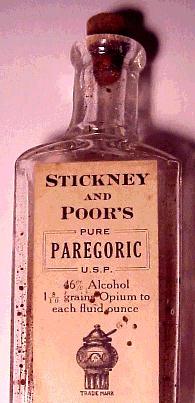 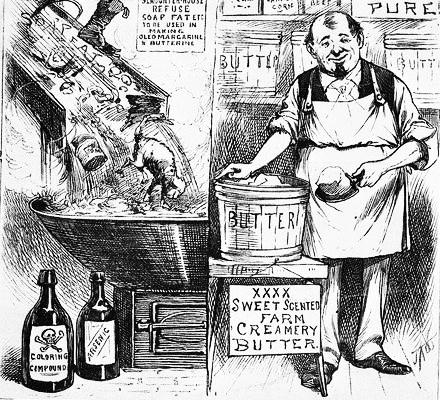 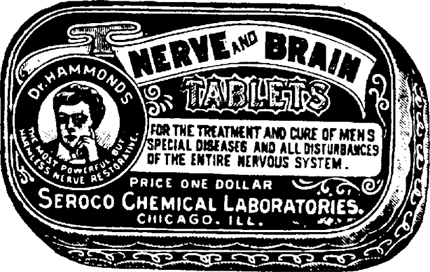 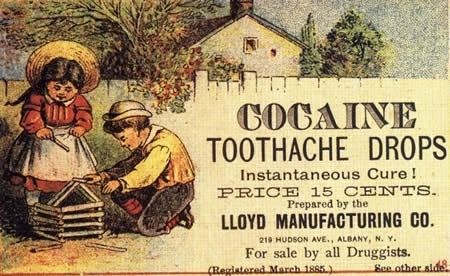 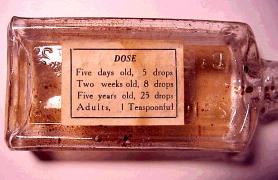 During the Gilded Age, corporations clear-cut forests and exploited America’s natural resources
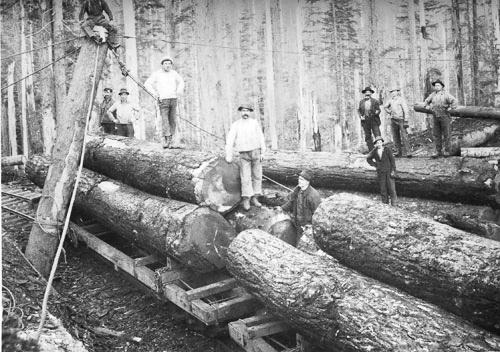 Theodore Roosevelt began the first national environmental conservation program
The government protected 195 million acres of land as national parks or forests
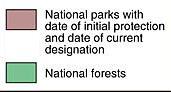 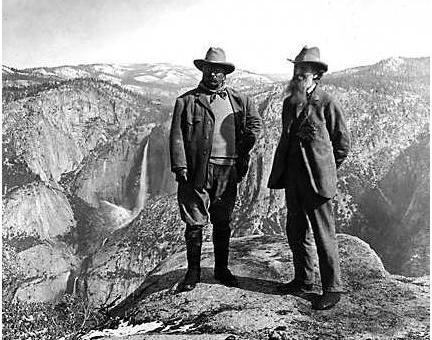 The Reclamation Service placed natural resources (oil, trees, coal) under federal protection
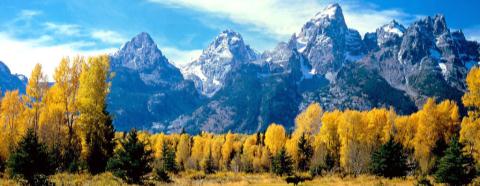 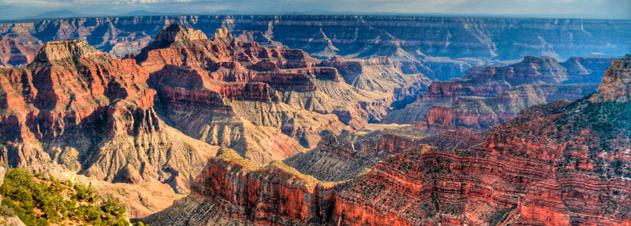 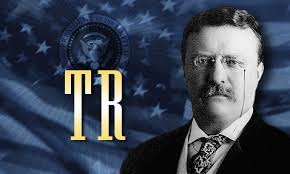 3 C’s:  
Consumer protection,
Control of Corporations,
Conservation
In 1908, TR decided not to run for a third term
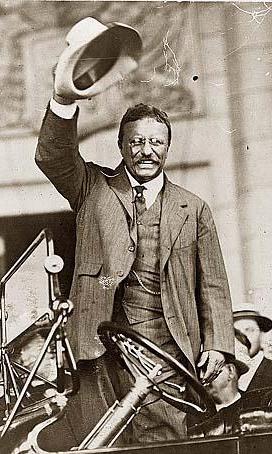 Roosevelt’s presidency from 1901 to 1909 changed the United States
First time, the government assumed responsibility for the welfare of all citizens, regulated big business, and protected the environment
His foreign policy helped increase American influence in the world and led to the construction of the Panama Canal
When Theodore Roosevelt did not to run for a third term in 1908, he helped William Howard Taft win the presidency to continue his progressive agenda
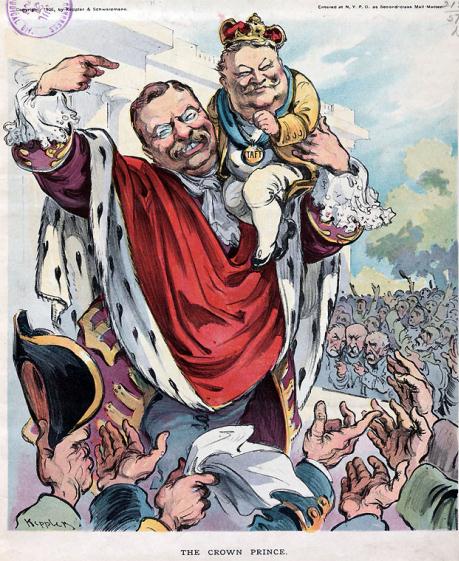 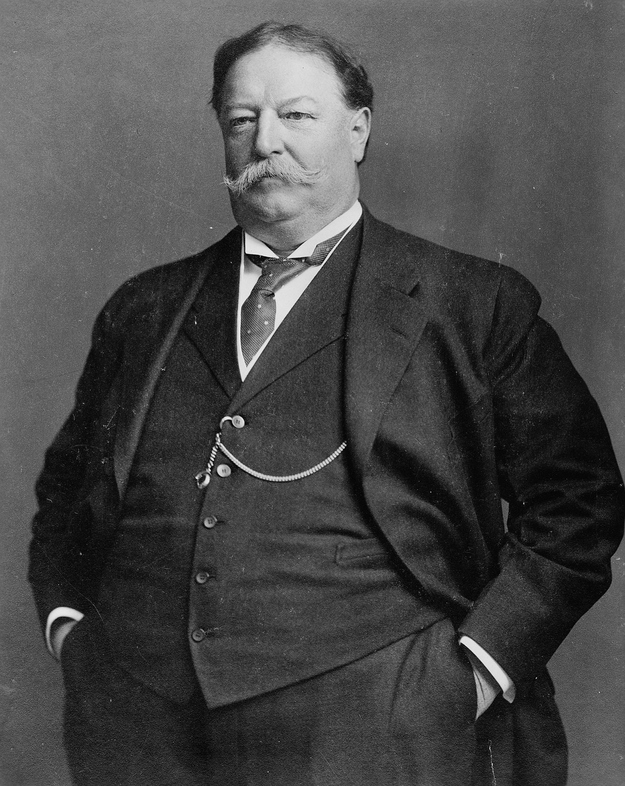 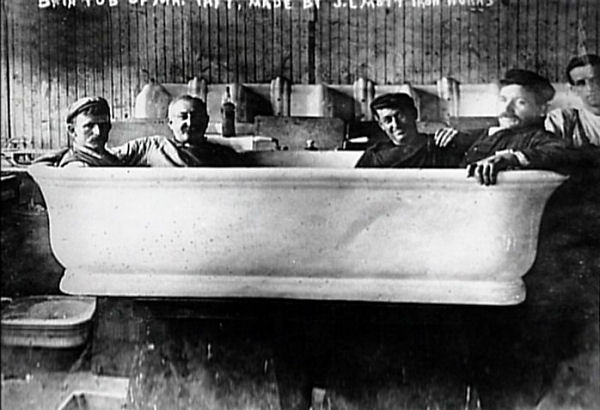 Like TR, Taft pushed for progressive reforms
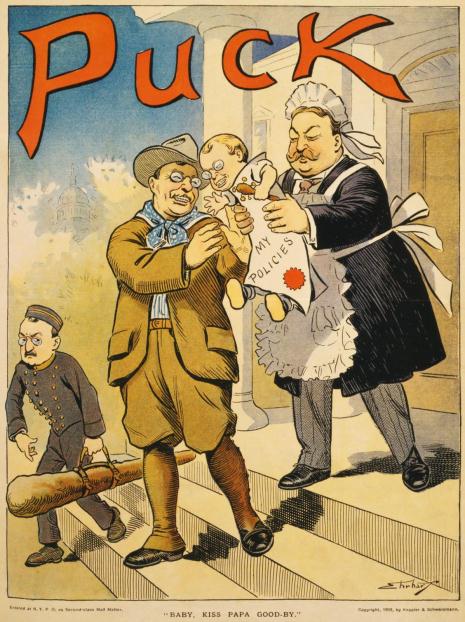 As president, Taft broke up twice as many monopolies as Roosevelt
Taft helped establish the Children’s Bureau, the Department of Labor,  and child labor laws
He helped create safety codes for coal miners and railroad workers
But, Taft sometimes sided with the conservative wing of the Republican Party
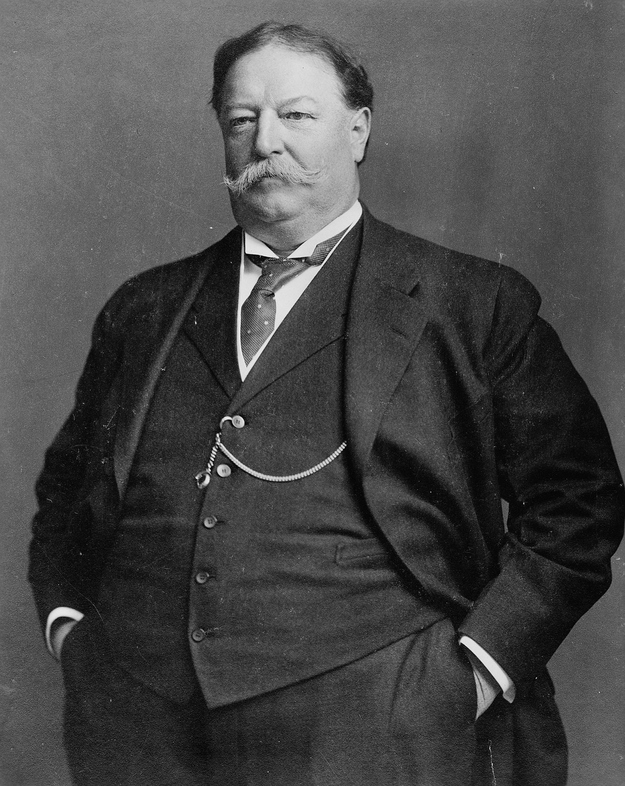 Taft angered progressive Republicans when he supported a high tariff which helped large corporations
Taft allowed 1 million acres of Roosevelt had set aside as conservation forests to be sold to businesses
Theodore Roosevelt and progressive politicians were disappointed in Taft’s performance
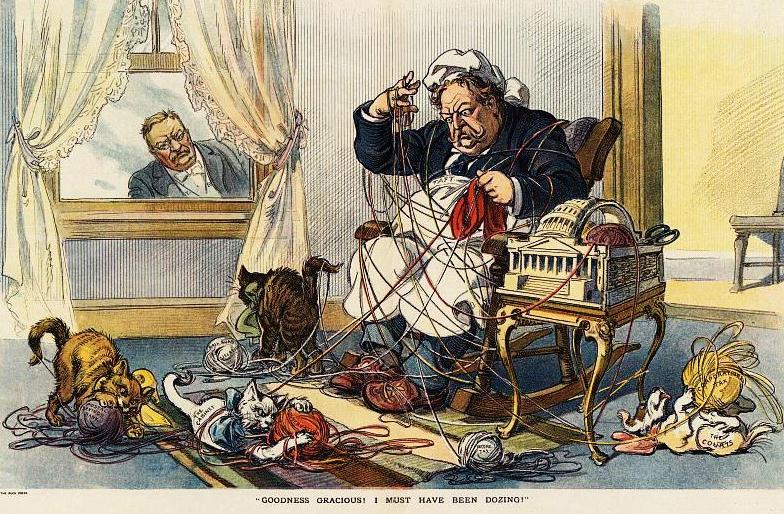 TR decided to run for president in 1912 but the Republican Party picked Taft as their candidate…
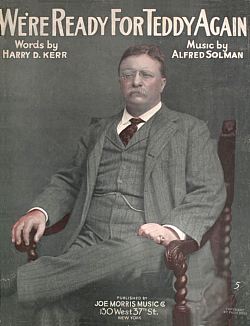 …so Roosevelt formed a new political party called the Progressive Party (“Bull Moose Party”)
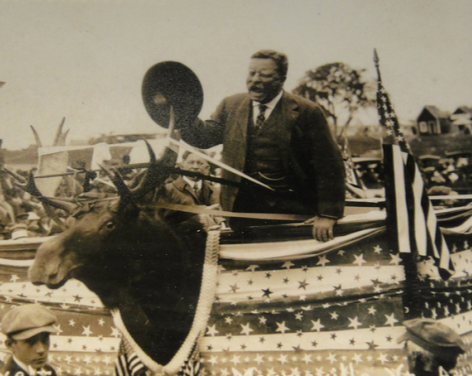 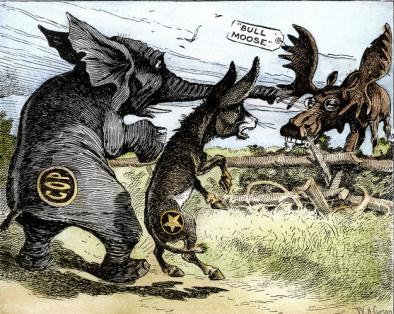 “I’m feeling as fit as a bull moose”
The election of 1912 was a three way race
William Howard Taft ran on the Republican ticket
Democrats ran New Jersey governor Woodrow Wilson
TR ran as a Progressive Bull Moose
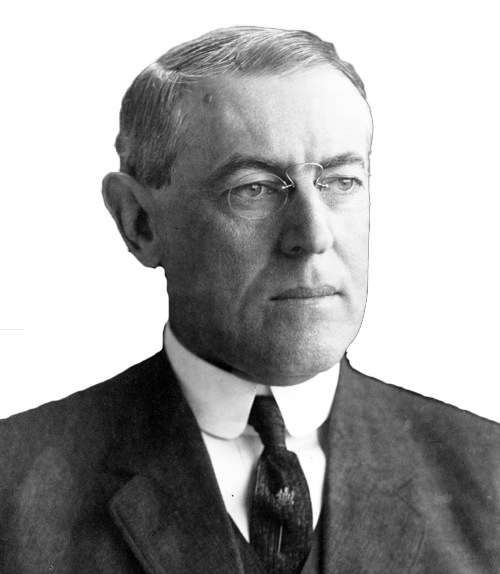 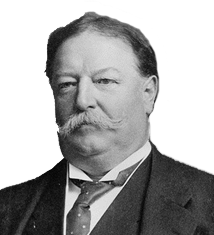 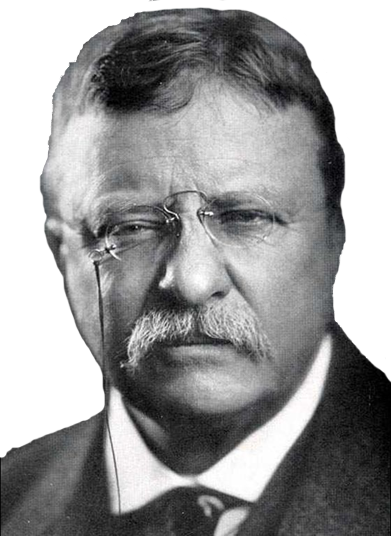 Republican voters were divided between Taft and Roosevelt…
…and Democrat Woodrow Wilson won the election of 1912
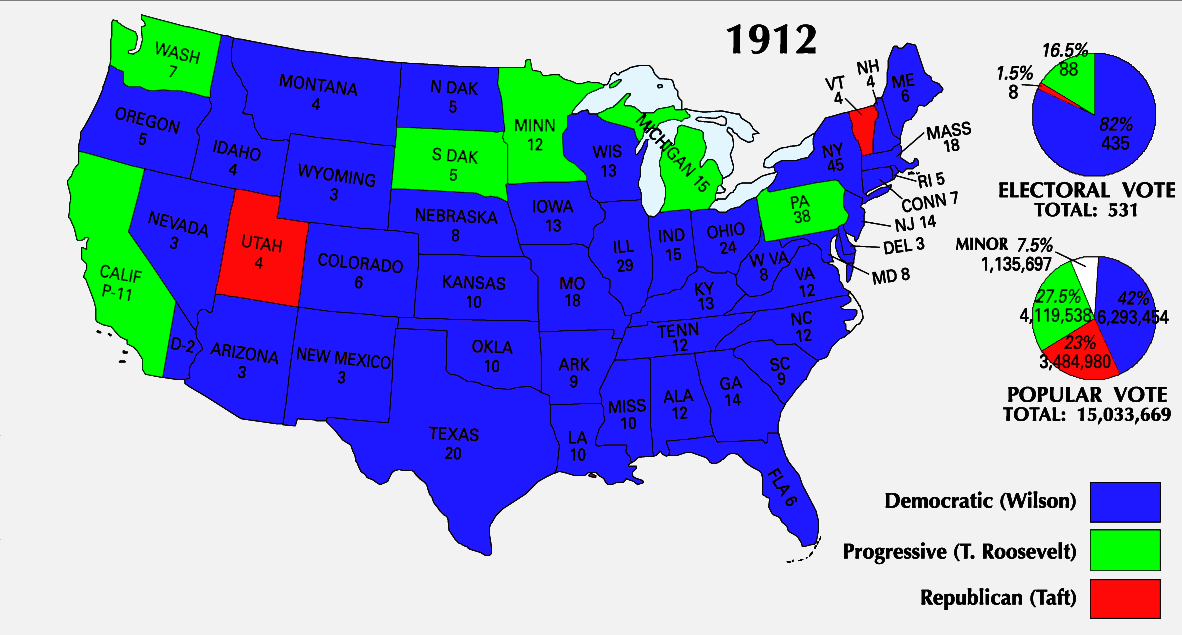 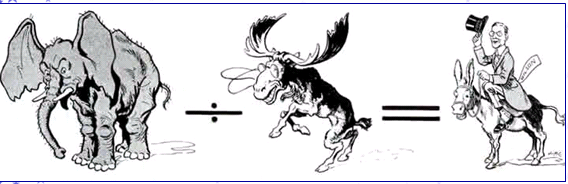 Republicans divided by a Bull moose equals a Democratic victory!
President Woodrow Wilson oversaw a great wave of progressive reforms
16th Amendment created the first national income tax 
17th Amendment allowed for the  direct-election of U.S. Senators
18th Amendment outlawed alcohol (prohibition) 
19th Amendment granted women’s suffrage
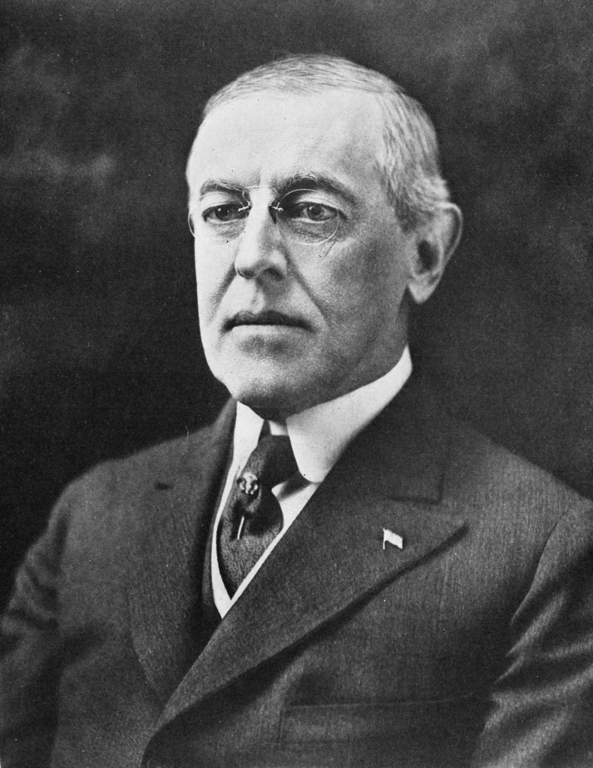 “Progressive Amendments”
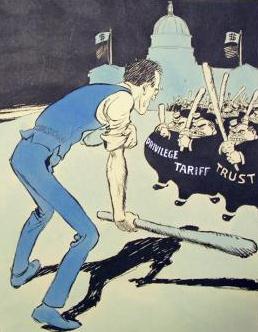 Wilson regulated big business by pushing for the Clayton Anti-Trust Act (protected workers’ right to strike) and…
…created the Federal Trade Commission to monitor unfair business practices
Woodrow Wilson created the Federal Reserve system in 1913 to regulate the economy by adjusting the money supply and interest rates
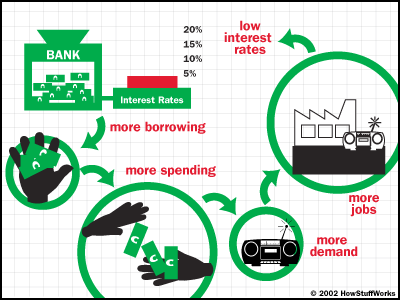 The “Fed” regulates the amount of money in circulation to help keep the economy strong
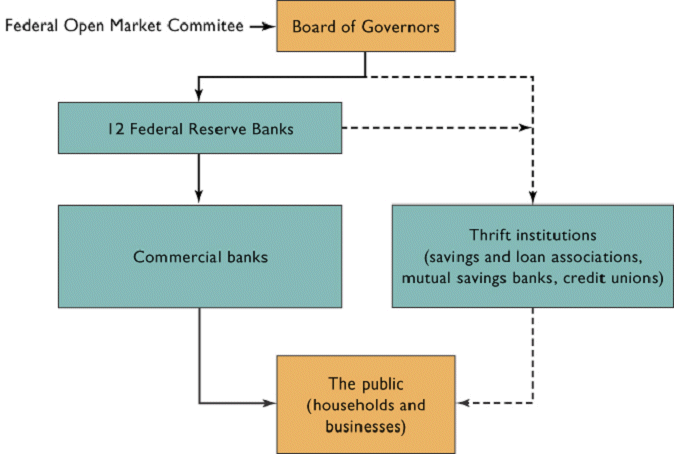 Time video:How the Fed Works
St Louis Fed video:In Plain English
[Speaker Notes: Time video: How the Fed Works
http://www.tme.com/time/video/player/0,32068,57544286001_1948059,00.html 


St. Louis Fed video: In plain English 
http://www.stlouisfed.org/education_resources/inplainenglishvideo.cfm]
Financial Panics in American History
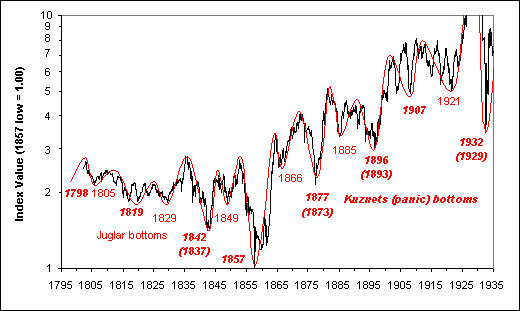 The Progressive Era (1890-1920) brought major changes to the United States
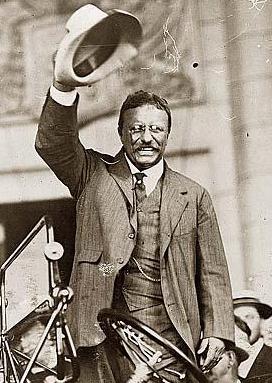 For the first time, the government  began regulating big business
Working and living conditions improved
Women’s suffrage and new state ballot reforms increased democracy for the people
But, America’s involvement in World War I brought an end to the Progressive Era